Дисципліни вільного вибору студентів (ДВВС) професійного спрямуваннядля студентів 3-4 курсів
кафедри міжнародного економічного аналізу і фінансів
P
R
O
F
I
T
I
S
L
O
S
K
Інвестиції
Інвестиції(5 семестр, викладач – доц. Максимук А.О.)
Курс детально розглядає цілі та інструменти фінансування, аналізує всі типи цінних паперів та фондових ринків, відображає теорію і практику їх функціонування. Також розглядаються методи управління інвестиціями, відображаються проблеми глобалізації інвестування, наводяться конкретні приклади.
Курс зосереджено на фінансовій теорії та емпіричних доказах для прийняття інвестиційних рішень. 
Основні теми: портфельна теорія; моделі рівноваги цін на цінні папери (у тому числі Модель оцінки капітальних активів і Теорія арбітражного ціноутворення); емпірична поведінка цін цінних паперів; ефективність ринку; оцінка ефективності і поведінкові фінанси.
Міжнародний фінансовий менеджмент
Міжнародний фінансовий менеджмент(6 семестр, викладач – доц. Москалик Л.Р.)
Курс пропонує поглибити свої знання у сфері міжнародних фінансових відносин.
До вивчення пропонуються теми пов`язані із підготовкою та реалізацією фінансових операцій у міжнародному просторі; процесом прийняття глобальних рішень стосовно управління прибутком, інвестиціями, структурою капіталу; міжнародною системою управління готівкою, регулювання міжнародних грошових операцій, управління валютними ризиками. 
Особлива увага приділяється фінансовим механізмам ТНК, взаємовідносинам між підрозділами ТНК, оподаткуванню міжнародної діяльності ТНК та офшорним операціям. Методологія навчання передбачає лекційні заняття, семінари, презентації, опрацювання кейсів з практики міжнародного бізнесу.
Фондові ринки і цінні папери
Фондові ринки і цінні папери (7 семестр, викладач – доц. Ємельянова Л.О.)
Курс ознайомлює студентів з основними видами цінних паперів, принципами функціонування та технологіями торгівлі на світових фондових ринках, а також дає можливість оволодіти базовими інструментами аналізу цінних паперів та рівня розвитку фондового ринку країни загалом.

Студенти вивчать та зрозуміють термінологію фондового ринку, основні види та функції цінних паперів, принципи функціонування та види фондових ринків, основні показники динаміки фондового ринку, ризики фондового ринку, а також принципи та особливості функціонування фондових бірж, оволодіють методологією розрахунку фондових індексів та методикою визначення кредитних рейтингів. 


Студенти навчаться аналізувати та порівнювати прибутковість різних цінних паперів за різних обставин; аналізувати динаміку та тенденції розвитку фондових ринків на сучасному етапі, а також опанують технології торгівлі на фондовому ринку.
Корпоративні фінанси
Корпоративні фінанси(7 семестр, викладач – доц. Москалик Л.Р.)
Курс присвячений вивченню теоретичних і практичних засад міжнародного інвестиційного менеджменту, набуття навичок з управління інвестиційною та фінансовою діяльністю на міжнародному ринку. 
Спектр інтересів, які охоплює дана дисципліна вільного вибору стосується:
особливостей міжнародного інвестиційного середовища, аналізу інвестиційної привабливості на рівні держави, регіону, галузі та підприємства; перспектив поліпшення інвестиційного клімату, державних програм залучення інвестицій;
напрямів формування інвестиційної стратегії й інвестиційних ресурсів, управління реальними та фінансовими інвестиціями, практичні рекомендації до формування портфеля міжнародних інвестицій з урахуванням впливу валютних курсів, вибору інноваційних пріоритетів міжнародного інвестування;
переваг та пересторог стосовно міжнародних офшорних інвестицій та окремі аспекти міжнародного податкового менеджменту;
а також інвестиційної діяльності ТНК та фінансових механізмів ії реалізації.
Валютна політика
Валютна політика(8 семестр, викладач – доц. Лапчук Б.Ю.)
Метою вивчення даного курсу є формування системи базових знань з теорії валютної політики, засвоєння закономірностей функціонування валютного ринку, основних інструментів впливу держави на валютні ринки, функціонування світової та регіональних валютних систем.
Студенти, зокрема, дізнаються, яким чином держава регулює валютні ринки та валютні курси, яким чином обирає валютний режим та за яких умов, що таке доларизація та як змінювалася світова валютна система, чому скасували золотий стандарт та чи є біткоїн валютою майбутнього.
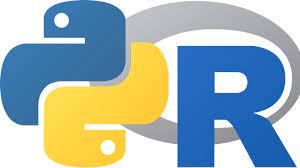 Фінансовий аналіз
Фінансовий аналіз (8 семестр, викладач – доц. Гурняк І.Л.)
В межах курсу вивчається практика застосування сучасних методик економічного аналізу звітності підприємств. 
Розглядаються підходи до передбачення банкрутства та до виявлення ситуації штучного доведення до банкрутства. Такий підхід поєднується з вивченням спектру блоків фінансових коефіцієнтів (прибутковості, автономності, ліквідності, діяльності, грошових потоків), Дюпон – аналізу, технологій «свободи обліку». Вивчаються найбільш ефективні методики оцінки вартості бізнесу з можливим перенесенням цього досвіду в умови інституційного середовища України. Аналізуються відомі приклади фінансового шахрайства.
З метою проведення інституційного аналізу застосовується 5 – факторна модель Фама – Френч.
Пропонуються інструменти автоматичного зчитування даних на основі Python – коду. З метою вирішення завдань класифікації застосовуються кластерний аналіз та метод нейронних мереж. Використовуються методи машинного навчання для побудови моделей передбачення. 
Пропонується спектр методів оптимізації портфеля акцій, зокрема метод ефективної межі. Студенти здобувають навички модифікації існуючих кодів у Python та R з метою вирішення власних завдань у сфері фінансів.
Як записатися на кафедру?
Для зарахування слід лише вписати ваші дані в бланк  заяви (зразок додається).


Студенти, які перебувають на індивідуальному графіку, можуть надіслати фото заяви на пошту – lidiya.yemelyanova@lnu.edu.ua
Якщо у вас виникли будь-які питання щодо курсів, просимо без вагань запитувати 
Ми радо відповімо на всі запитання!

Можна звертатися безпосередньо до викладача курсу:

liana.moskalyk@gmail.com
hurnyakihor@gmail.com
vlasbiznet@gmail.com
lidiya.yemelyanova@lnu.edu.ua
blapchuk@gmail.com
Радо чекаємо вас на кафедрі!